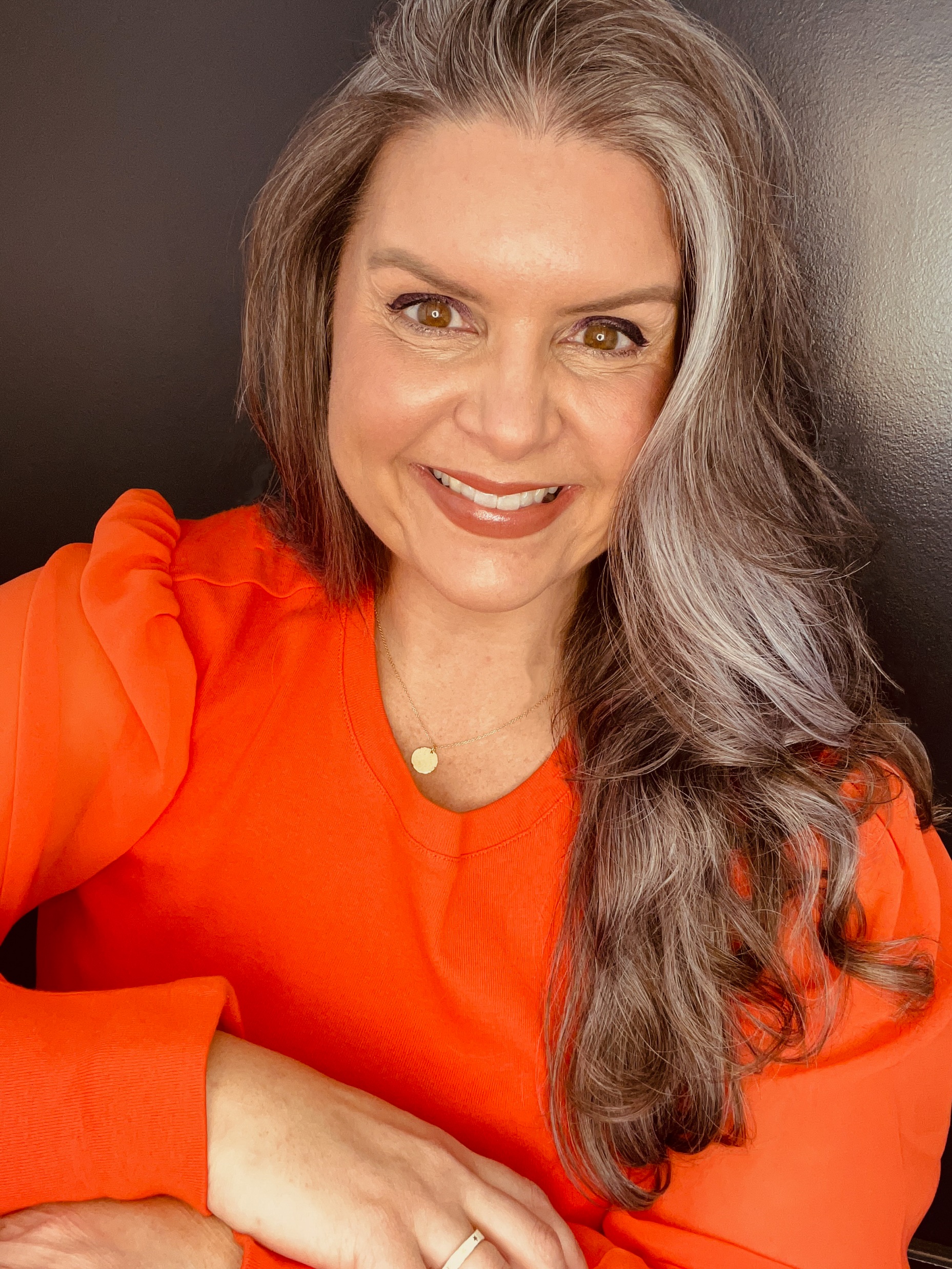 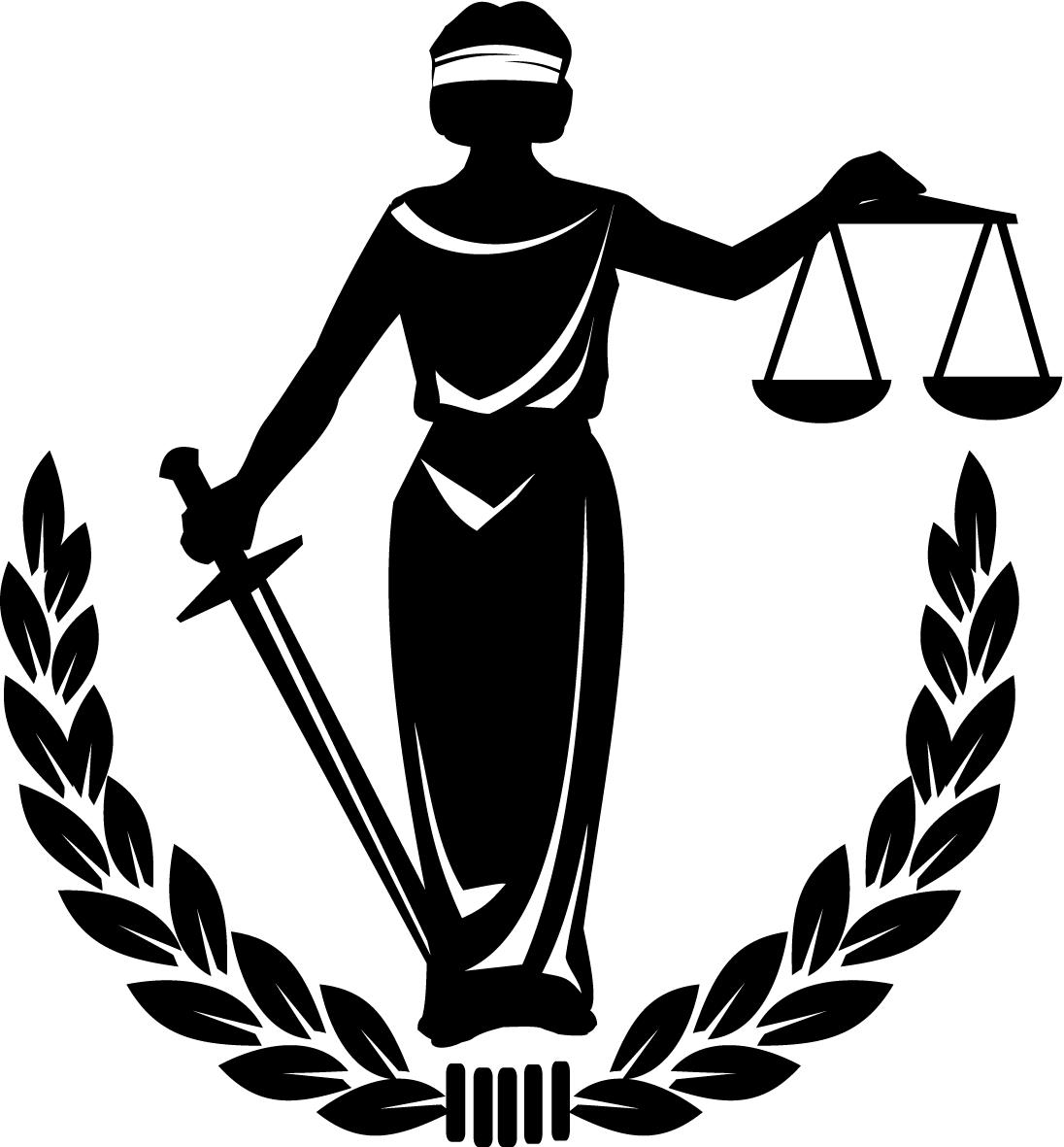 Susan L Combs, PPACA, ChHC, REBC
Thomas Geroulo, Esq
Damages:  Is Your Life Care Planthe Key to Paying Less?
Conventional Wisdom
Discovery, Data and Defend Damages
These big cases are not one offs.
You need to be developing damages discovery early.
Ask about liens
Ask about coverage
Ask about future plans
Ask about costs
You need to harvest data, reflect on data and use data going forward to make sense of the claims.
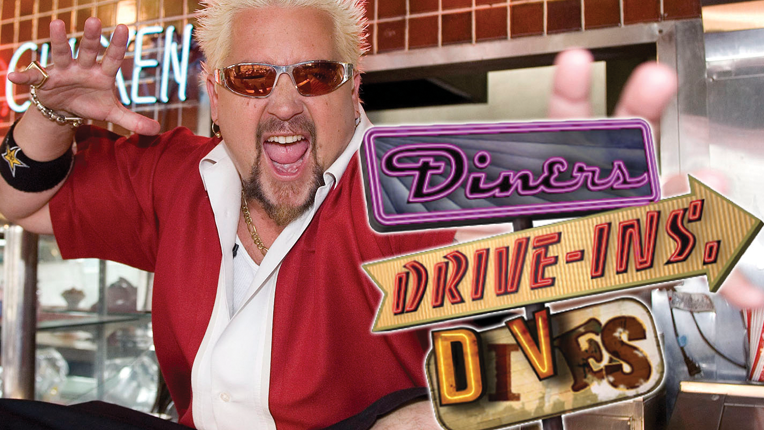 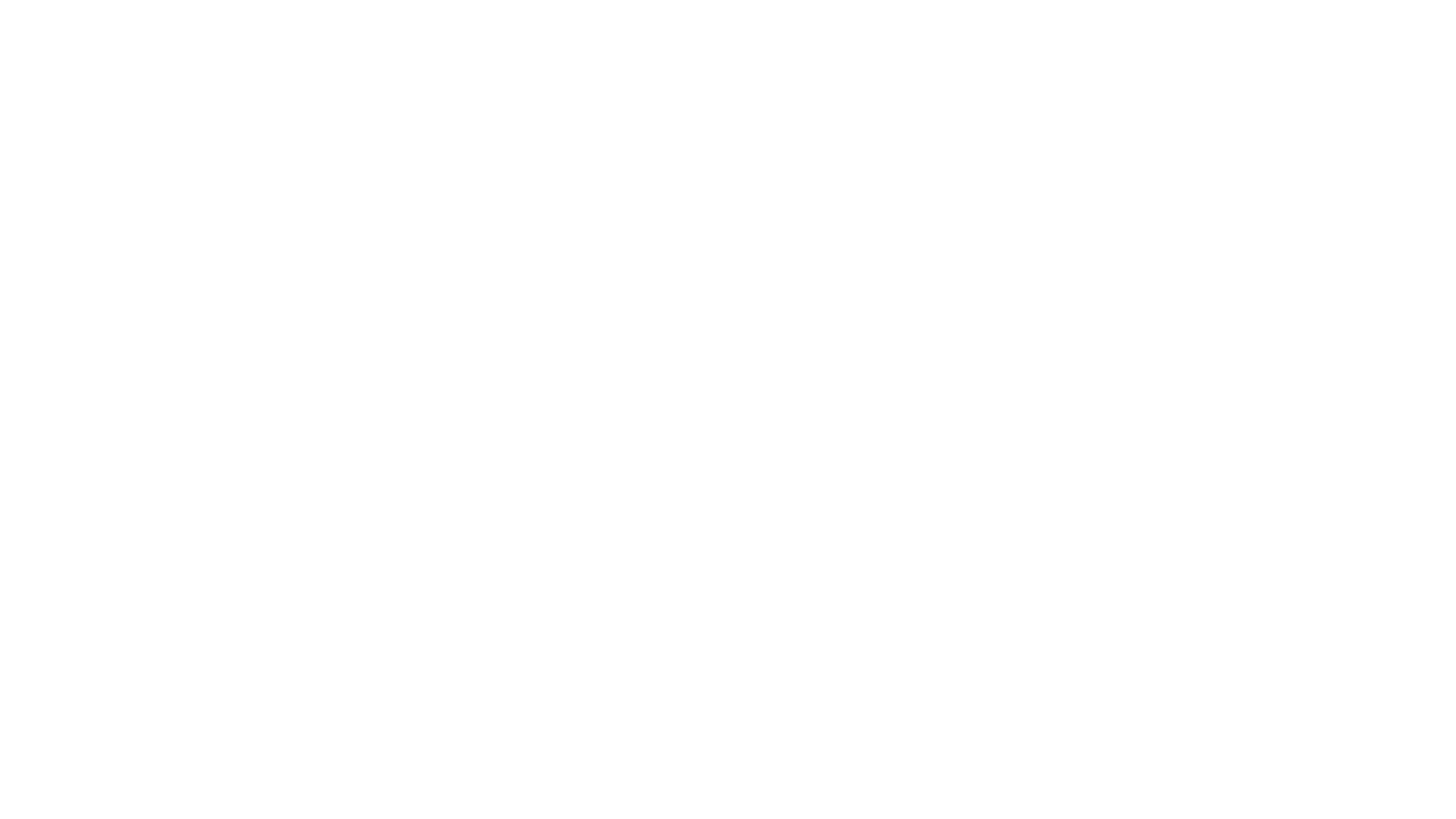 What is the common law collateral source rule?

Prohibits a defendant from reducing damages the plaintiff receives in a tort action by third-party payments received by the plaintiff
13 states and the District of Columbia adhere to the common law rule
Other states have modified the rule to varying degrees (PA has a modified version)

To date, this rule has been the biggest source of debate between litigants to price medical expenses
The Collateral Source Rule
Navigating The Collateral Source Rule
Growing number of courts are accepting the argument that reasonable value is what is generally paid in the marketplace

What is the range of reasonable value? What do providers accept for payment?

Is it reasonable/permissible to argue that not necessarily what was billed is correct?
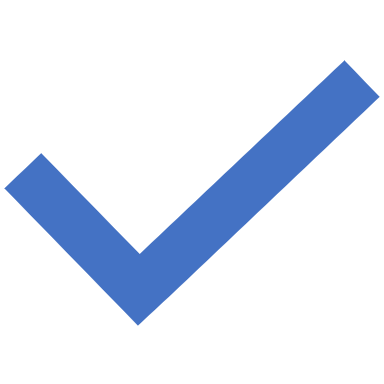 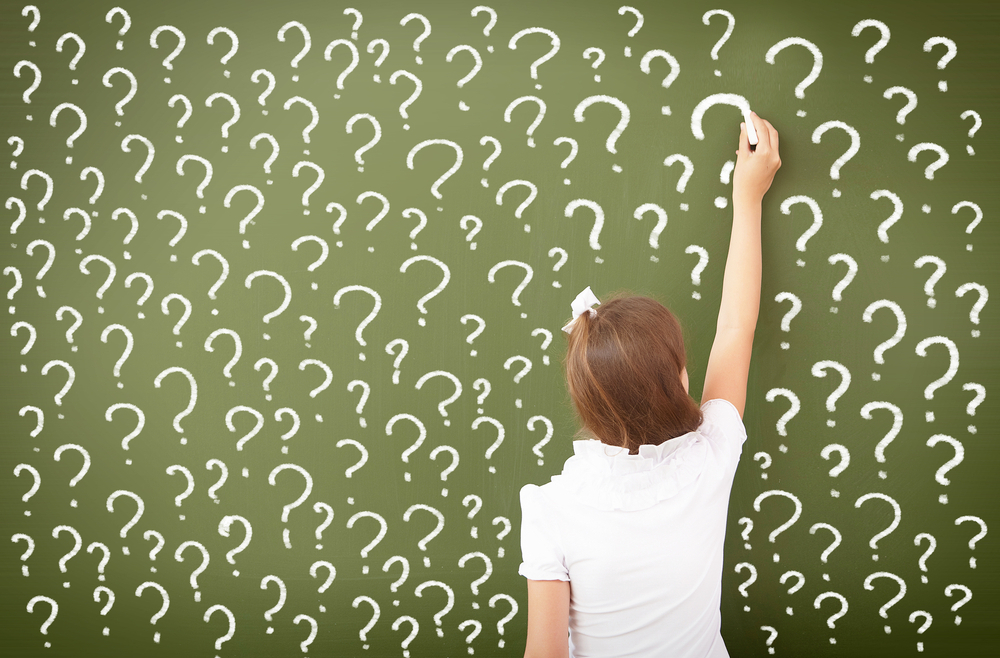 Will you discuss Medicaid? Medicare? Private insurance? 

What type of evidence can be presented?

Is there evidence that makes sense to both sides? 

Is it fair to say there is one discussion for mediation and another for trial?
Settlement Valuation Topics
Why it’s important to have your own team.
Life Care Planners

Economists 

Health Insurance Experts

Structured Settlement Perspectives
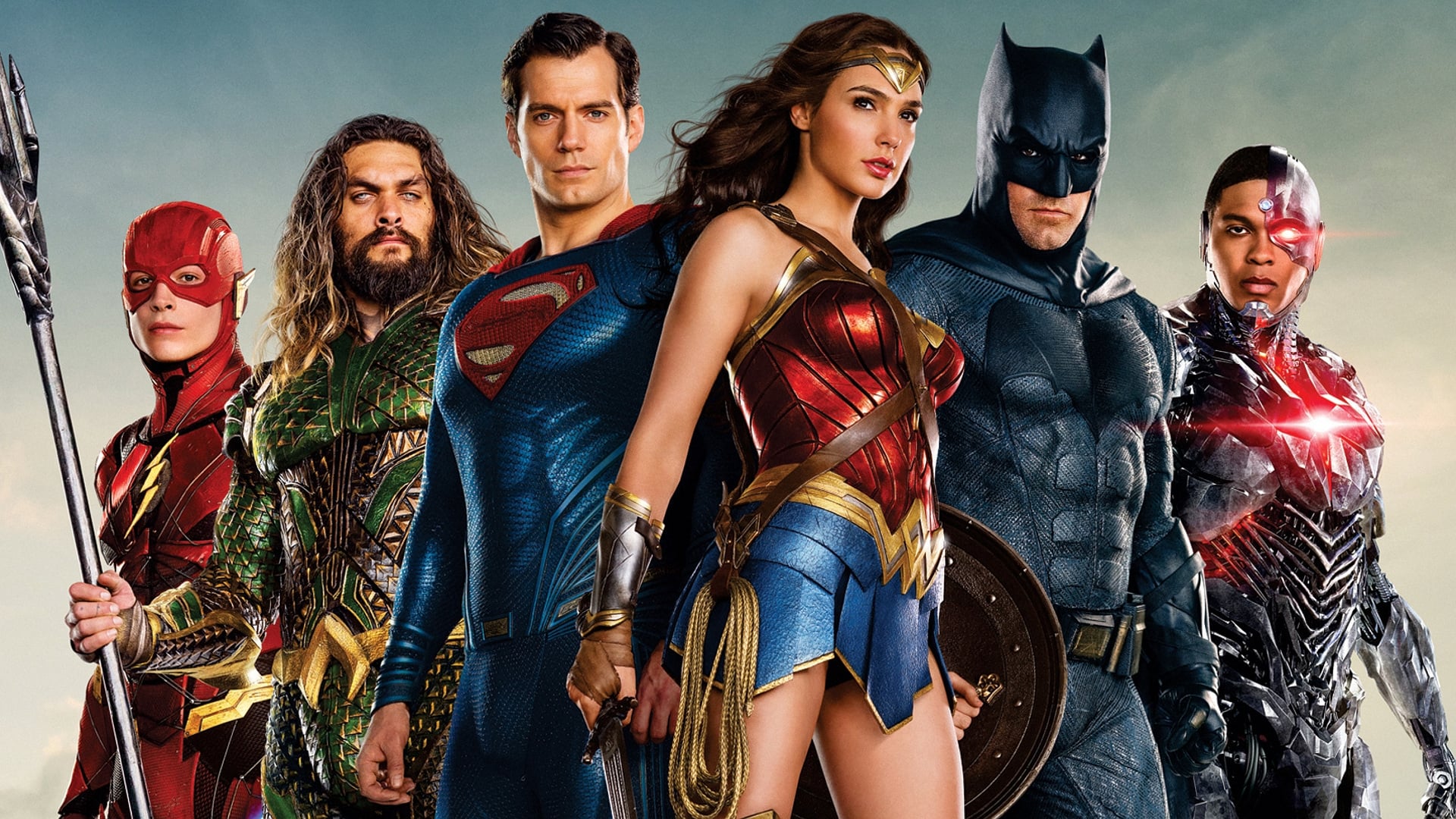 This Photo by Unknown Author is licensed under CC BY-NC-ND
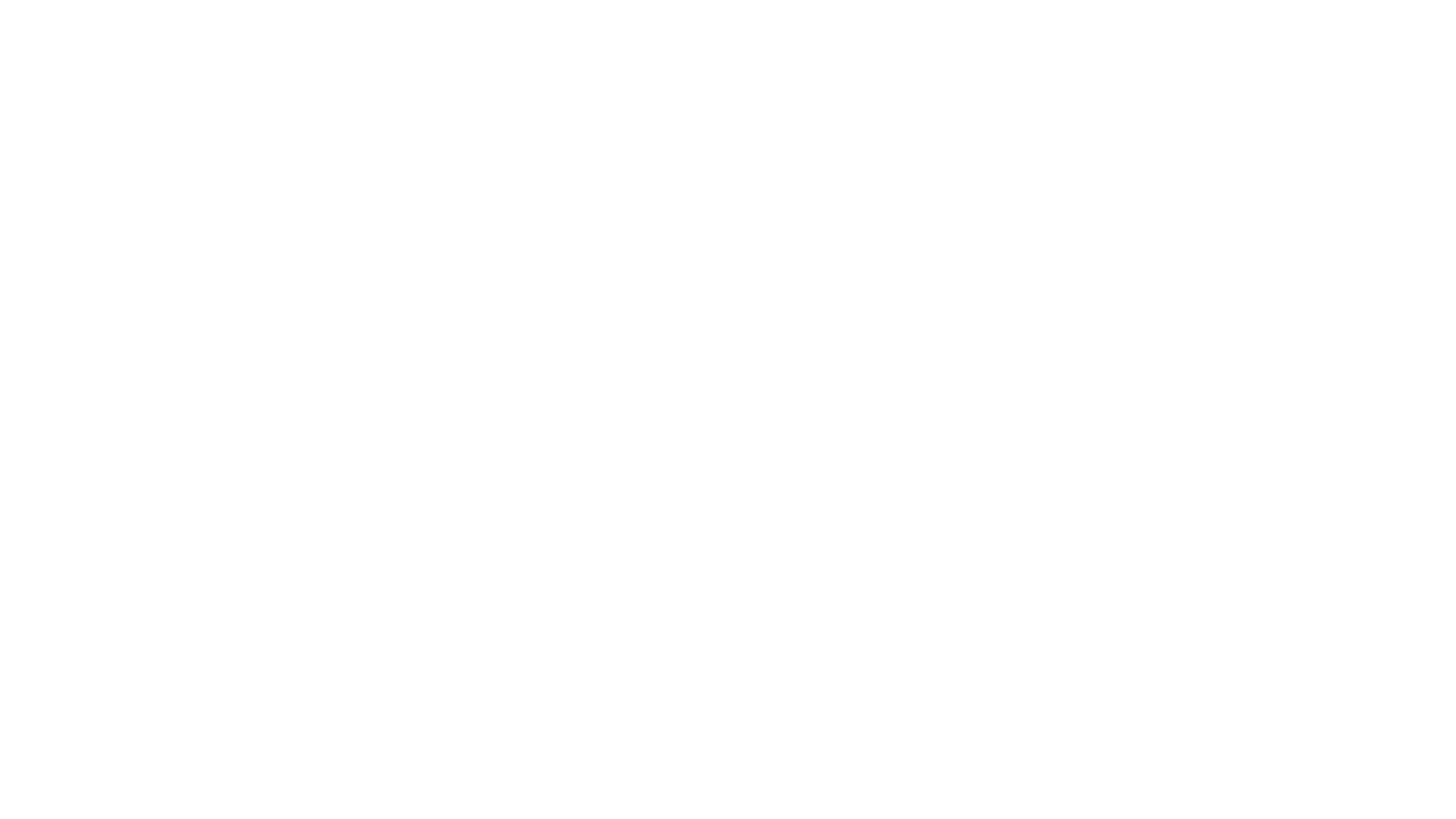 Susan Work Product Examples
Plaintiff Life Care Plan Valued at:  $5.9-$10.8mil
Section Example:  Medication
Susan in Court in Chicago!
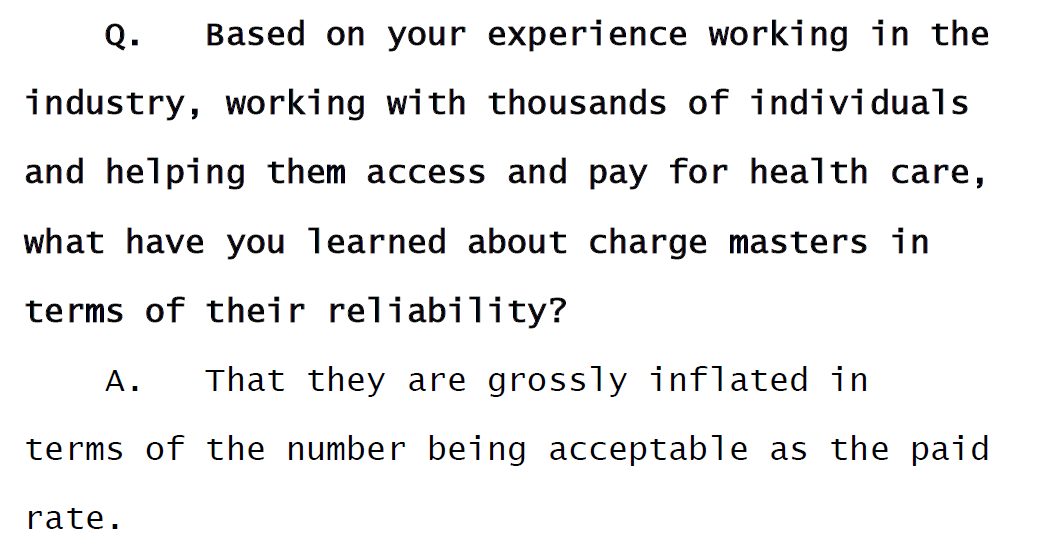 This Photo by Unknown Author is licensed under CC BY-NC
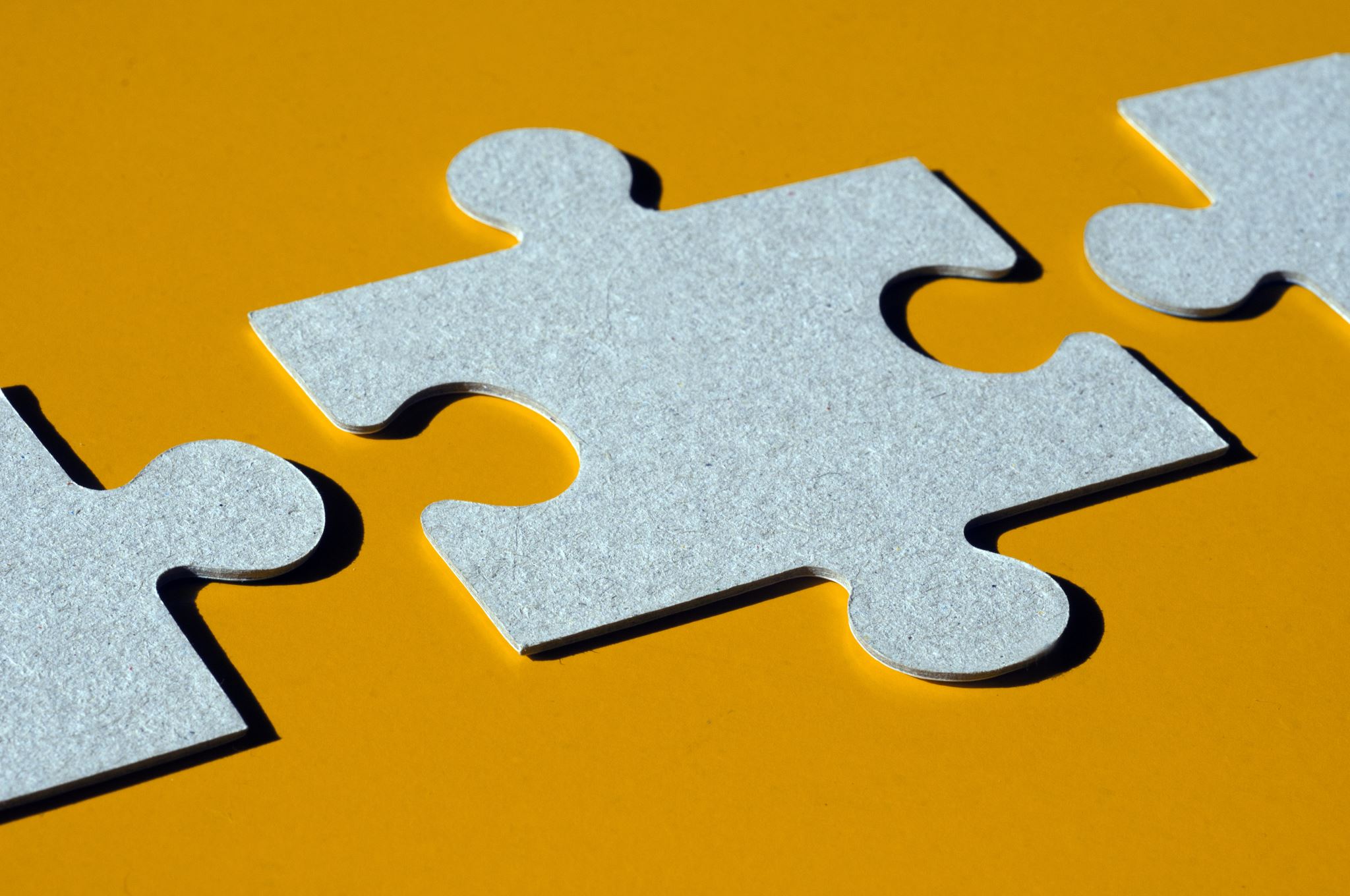 Get Creative
Case Management or Fiduciary = Plaintiff will have Insurance
Public Law 101-476 (Equal Education Opportunities)
Is a facility really needed?
Use your experts to help prep you!
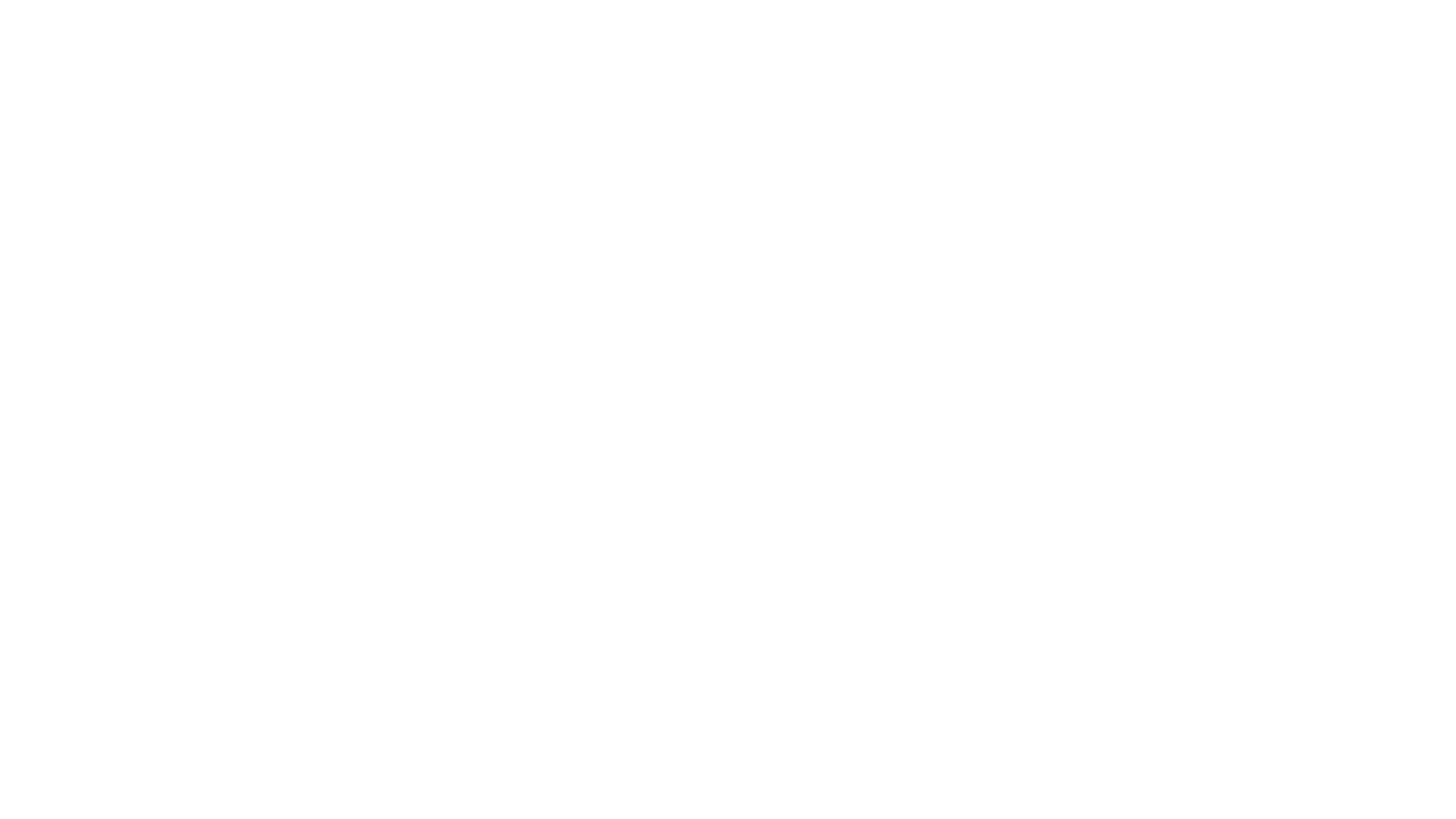 Tom Work Product Examples
Tom’s Example of a Real Case Product
Database Example
FairHealth 2021
16
Investment Data
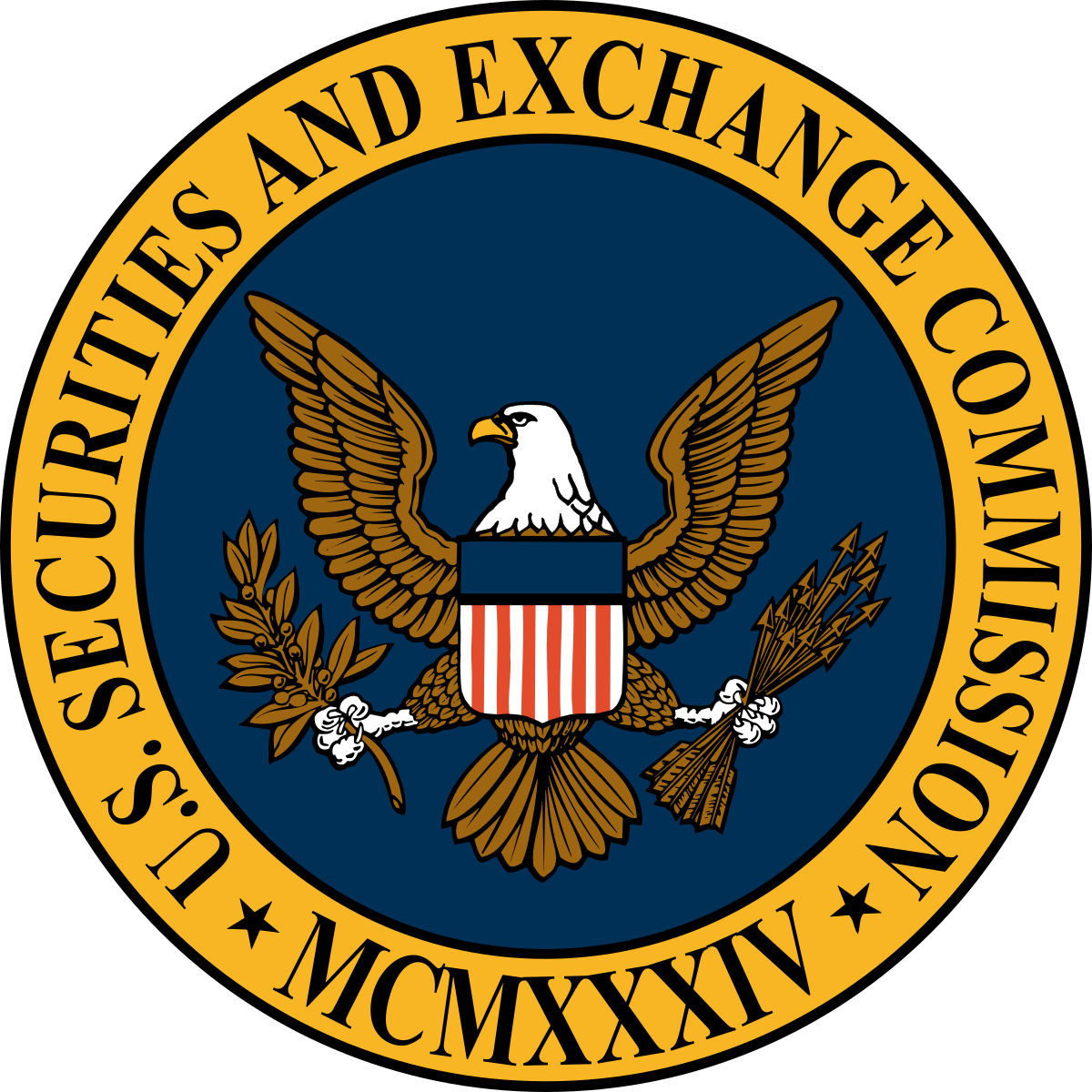 Securities and Exchange Commission S-1 Filing
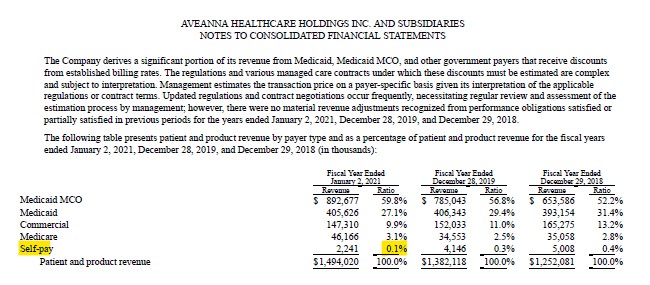 Data We Built—Doing an LCP’s Homework
18
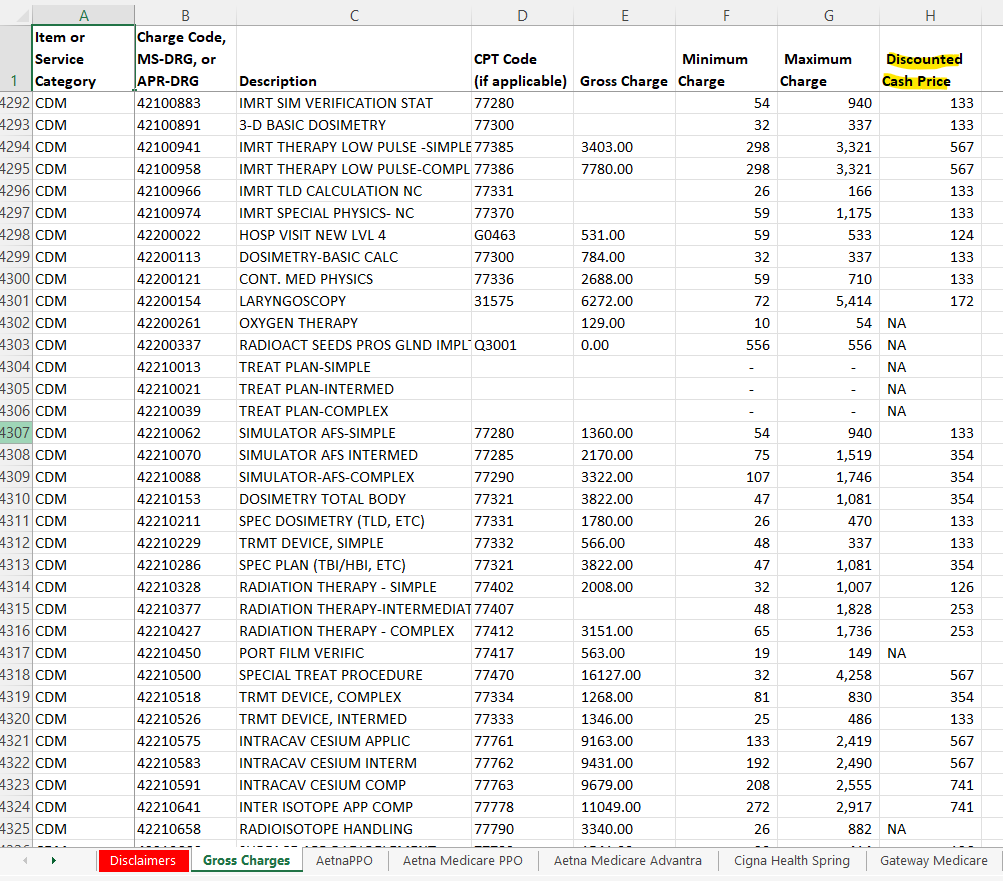 Charge Rate vs. Paid Rate
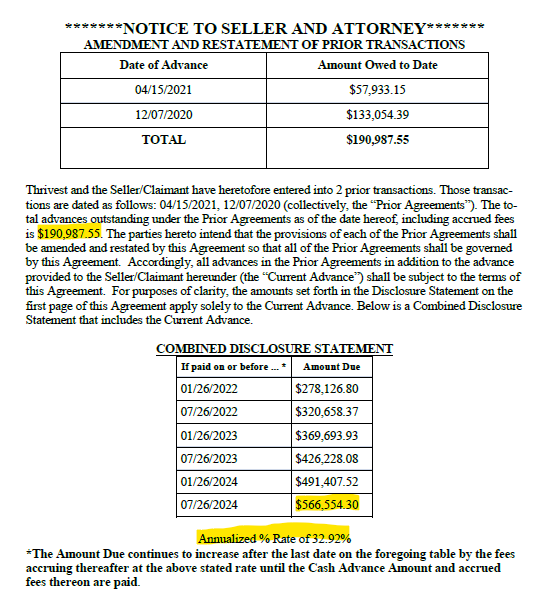 Share Amongst Yourselves
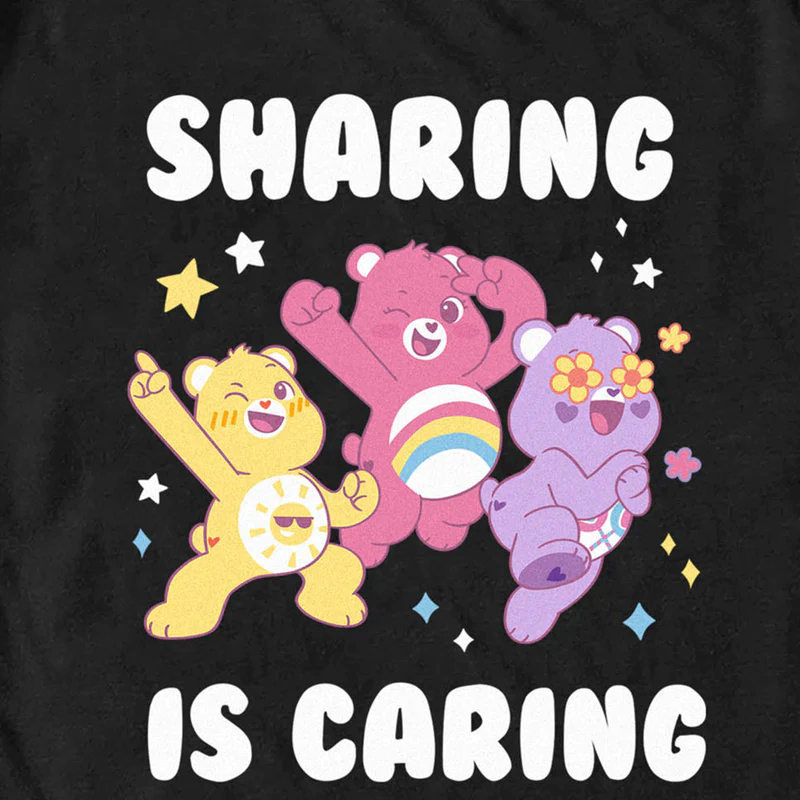 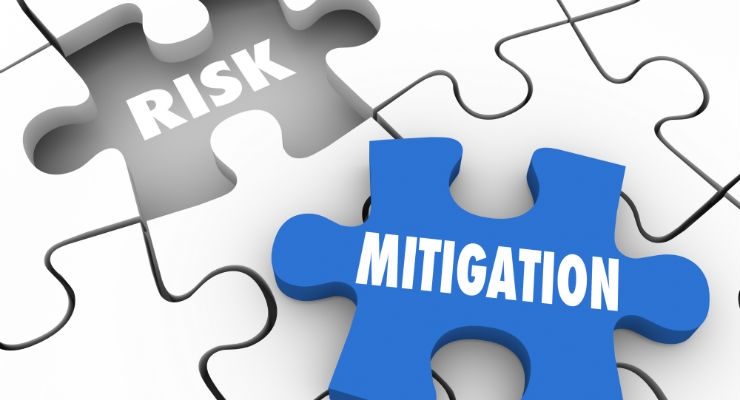 Probate Law and Damages Mitigation
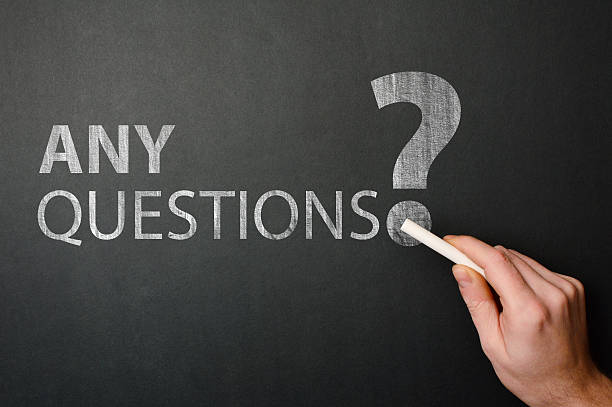 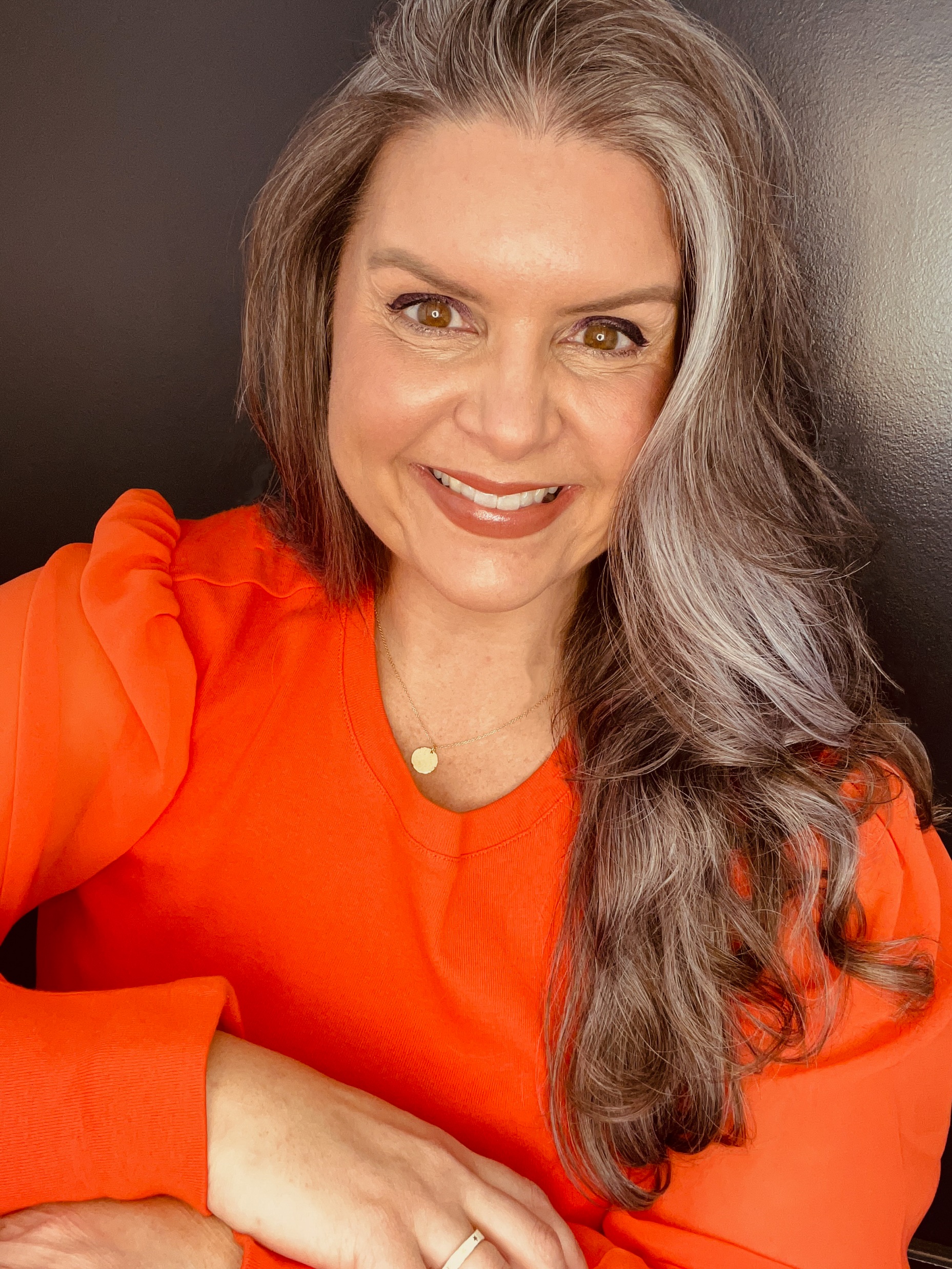 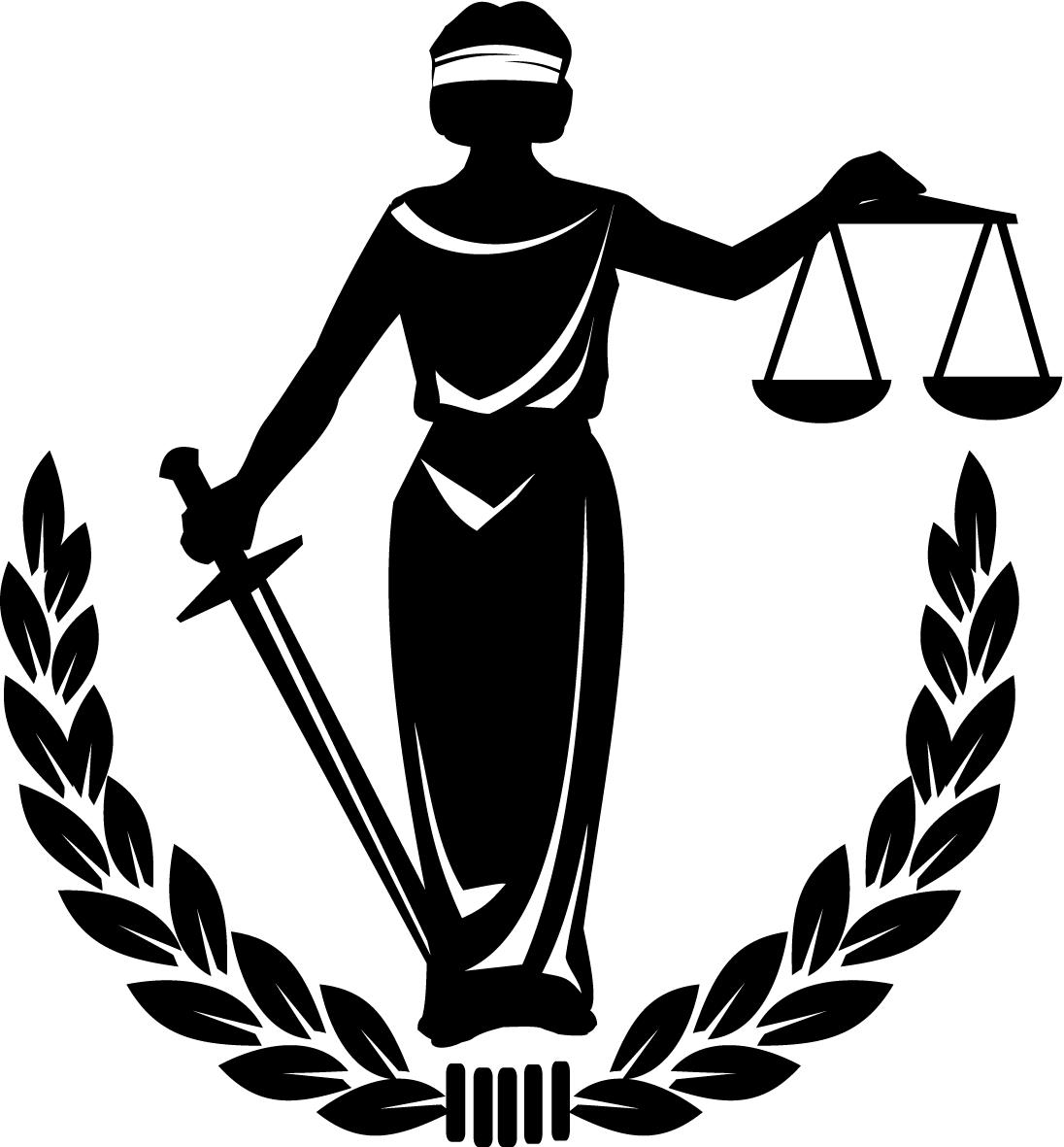 Susan L Combs, PPACA, ChHC, REBC
Thomas Geroulo, Esq
Damages:  Is Your Life Care Planthe Key to Paying Less?